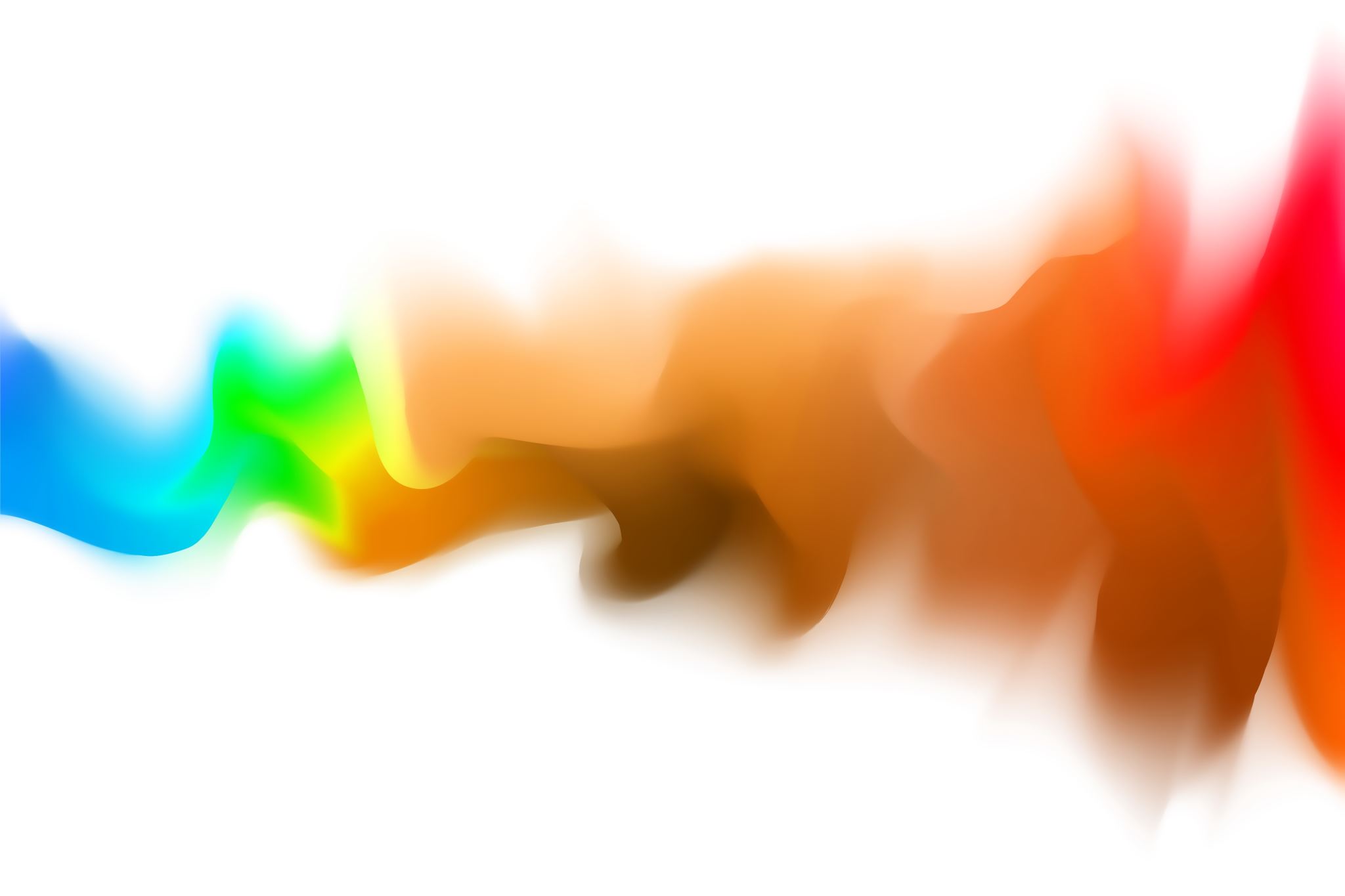 Basic Workplace English ConversationsStaff Training 3職工進修 3英文應對禮儀
Dr. Pei Lun Kao
Language Center
Chang Gung University
8-10 July 2024
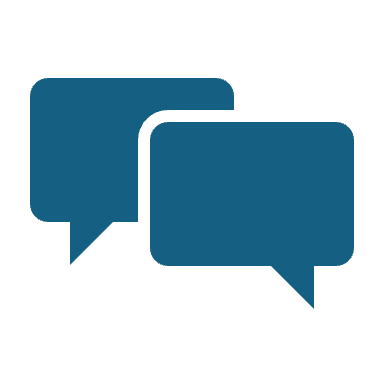 Session 3: Basic telephone etiquette
A-1. Handling complaints 處理抱怨
A-2. Handling complaints 處理抱怨
B-1. Offer to follow up  提供後續的處理
B-2 Putting on hold https://www.youtube.com/watch?v=LRJXMKZ4wOw請對方等待/ 需要更多時間處理
C. Giving negative news in a professional way 以專業方式告知負面的消息
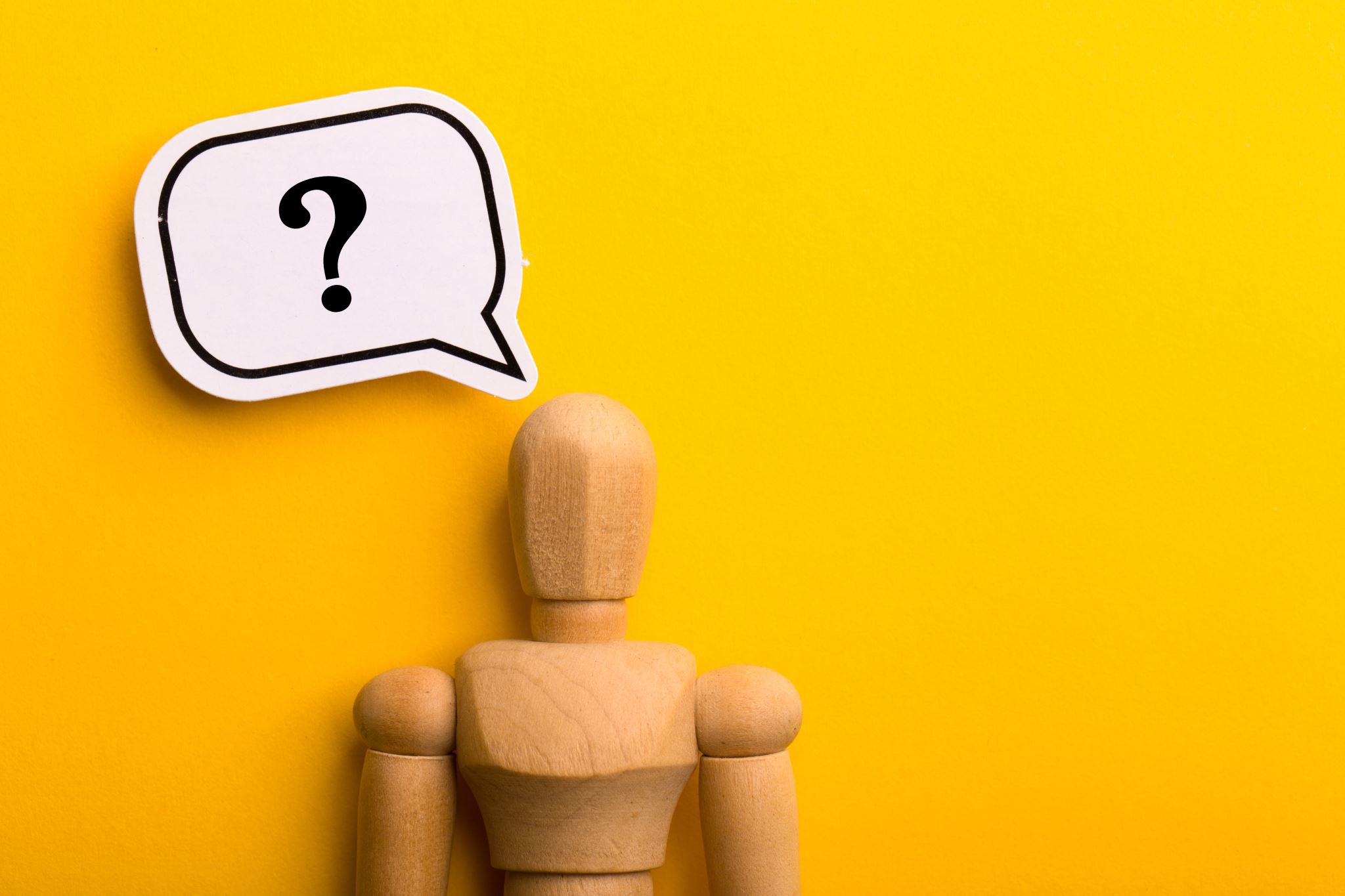 End a circular conversation 結束重複的對話
Facing an upset client, 面對沮喪的客戶要如何堅持立場
1. We realize this is frustrating for you. But we cannot….
2. We won’t be able to….
3. I respect your opinion. Our policy is….We have a responsibility. As long as…, we cannot
4. To prevent this from happening in the future, there might be some tips on how to…
5. I agree ….., regrettably that’s not possible because…..
D. Positive alternatives to negative language for customer service 正面的說法
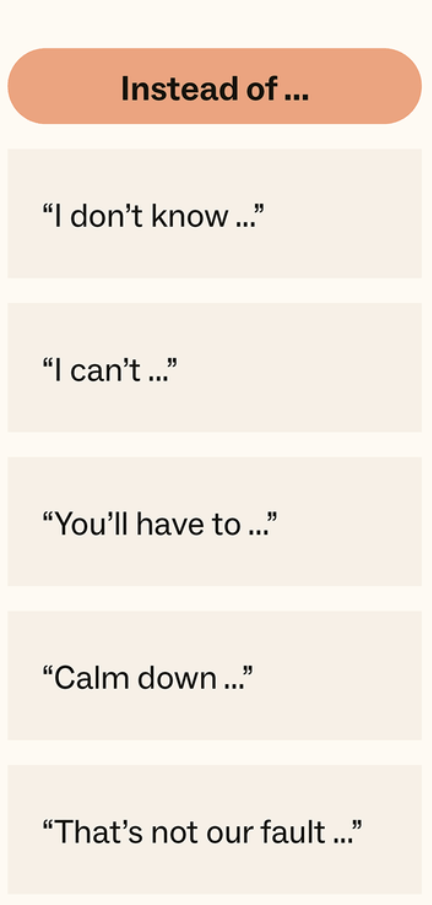 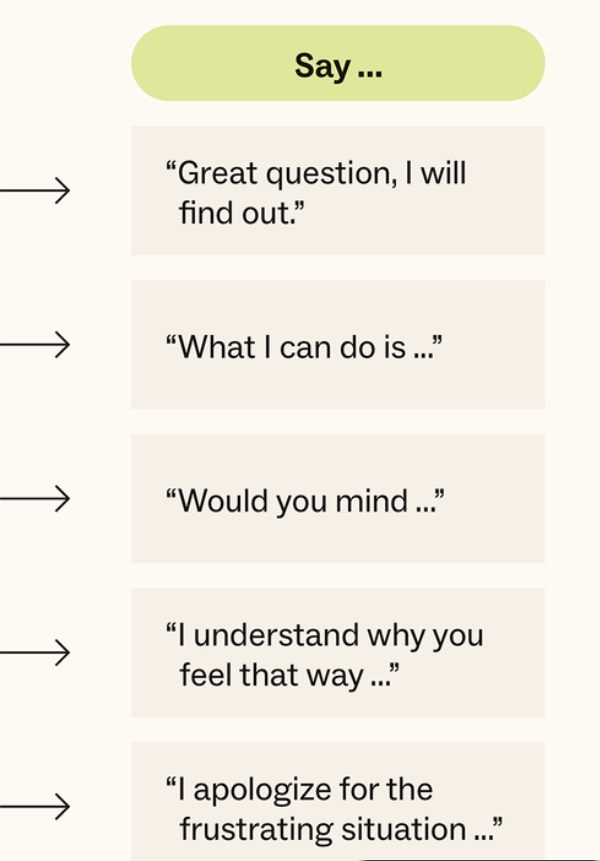 Be professional 展現專業的態度- 職場該說或不該說 https://www.youtube.com/watch?v=0_6B6tlpIdM
References
1. 36 English phrases for professional customer service https://www.youtube.com/watch?v=LRJXMKZ4wOw
2. How to deal with angry customers: 17 tips, templates, and examples
 https://www.zendesk.tw/blog/the-best-templates-for-dealing-with-angry-customers/
3. 57 Phrases to De-escalate Any Angry Customer
https://www.myragolden.com/blog/57-phrases-to-de-escalate-any-angry-customer